Stalin and the Police State: An Introduction
History 20
Part I: Struggle for Power
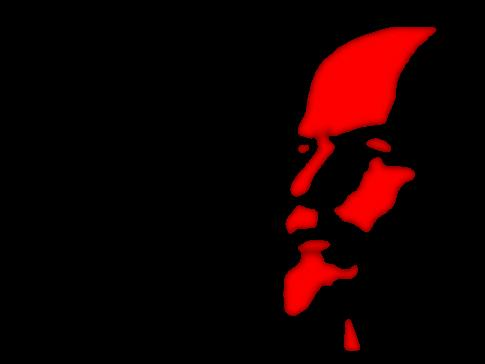 Lenin dies
After suffering a series of strokes, Lenin dies on January 24, 1924 leaving behind a power struggle between two people
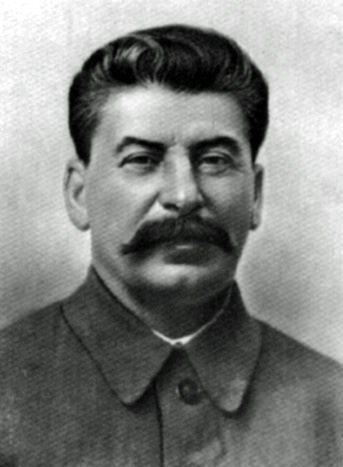 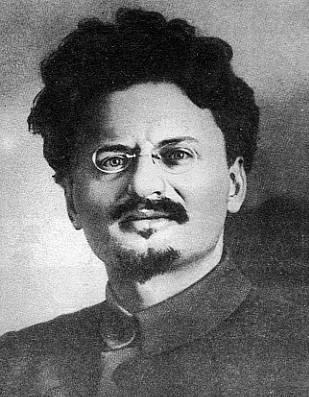 VS
Leon Trotsky
Joseph Stalin
The Debate over who to Rule
Lenin did not declare an official person to succeed him.
Thought Trotsky was too arrogant 
Thought Stalin to be too power hungry, specifically stated that he was NOT to rule
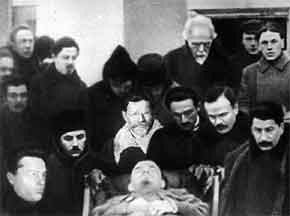 Clash of Ideologies
Dedicated to the idea of a world revolution
To Trotsky, the Russian Revolution was merely the first step in a worldwide uprising of the proletariat.
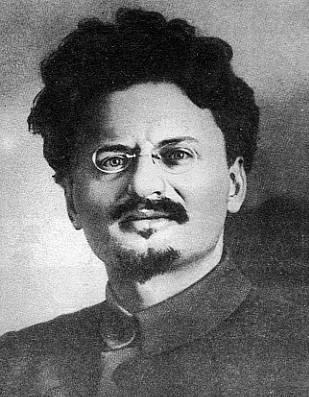 Clash of Ideologies (cont’d)
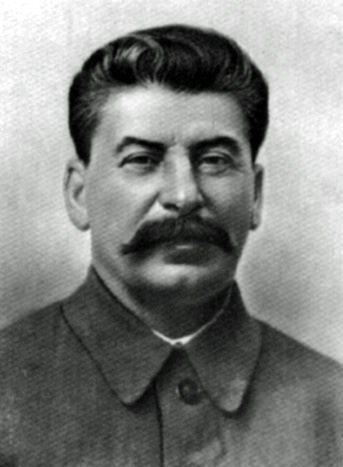 The Soviet Union was the revolution, and it was up to the Soviet people to fashion a perfect Communist state.
Stalin wins favour
Stalin wins favour amongst members of the party, gains important people’s support
Eventually gets Trotsky exiled to Siberia
Many thought Trotsky too dangerous with his command of the Red Army
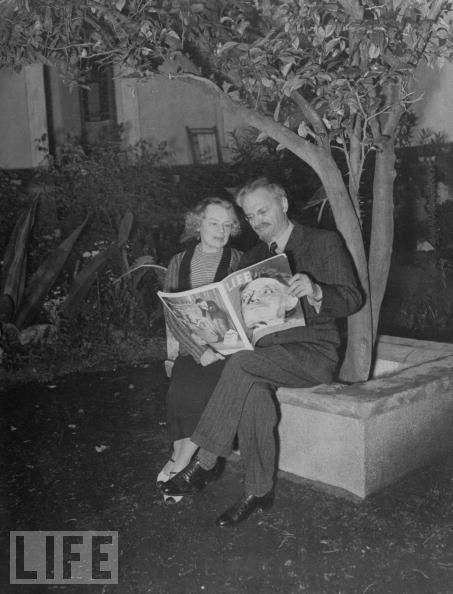 Assassination of Trotsky
Trotsky was assassinated, under Stalin’s secret police, 15 years later in Mexico—death by pickaxe
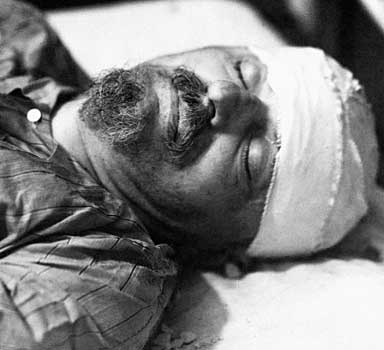 Part II: Stalin and his “Economic Revolutions”
Stalin’s Goal
Stalin was convinced that someday foreign enemies would attack the newly formed Soviet Union, therefore he must make the country strong enough to withstand an attack
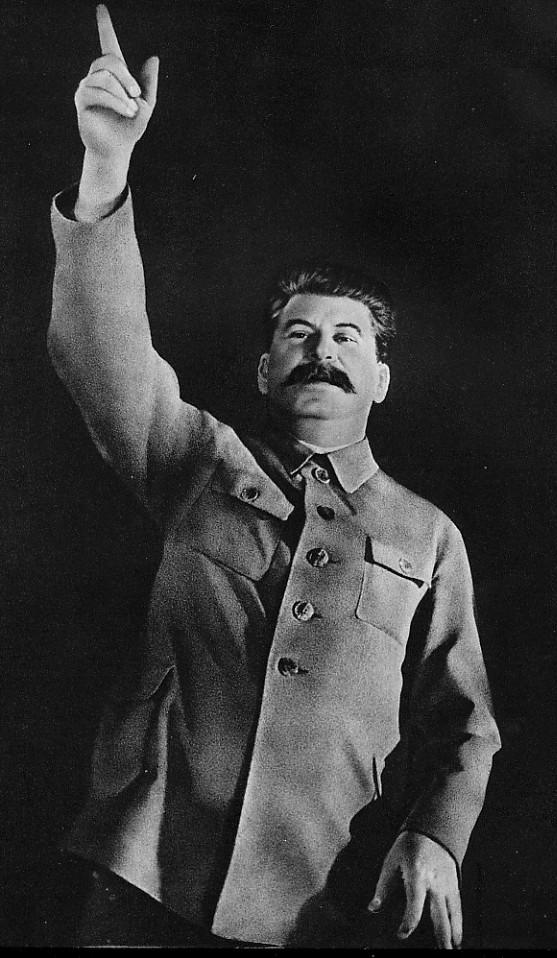 “We are 50 or 100 years behind the advanced countries…We must make good this lag in 10 years.  Either we do it, or they crush us”
Stalin
Stalin’s Goal (cont’d)
Stalin sought to make the USSR a major competitor in the world.  There were two methods he used for this:
Industrialization
Collectivization
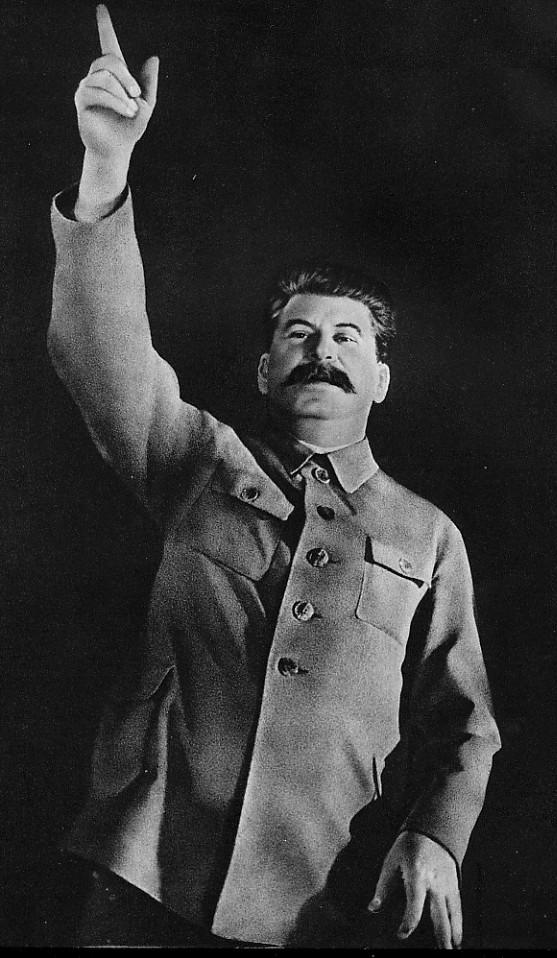 Industrialization
Stalin outlined several Five-Year Plans for the development of the USSR’s economy.
He does through command economy (all economic decisions are made by the gov’t)
He set the production targets absurdly high (almost impossible) on purpose
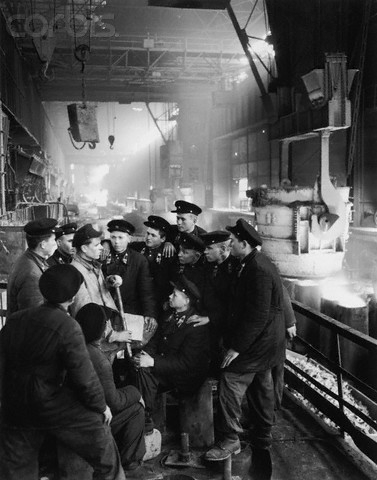 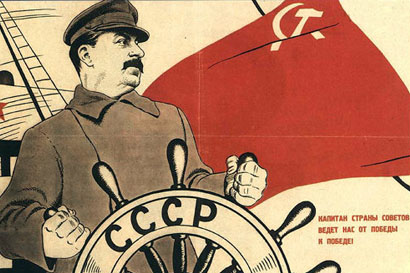 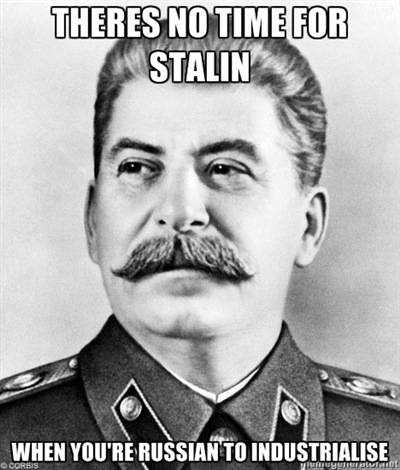 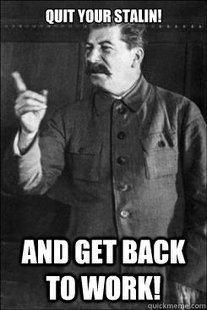 Number Crunching
Output of heavy industry in USSR (in millions of tons)
Despite the uncertainty of these numbers, there is still clearly a significant increase in the production of USSR
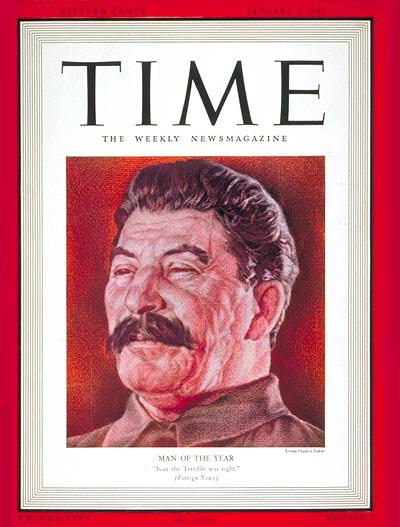 In fact, Time Magazine names Stalin “Man of the Year” in 1938
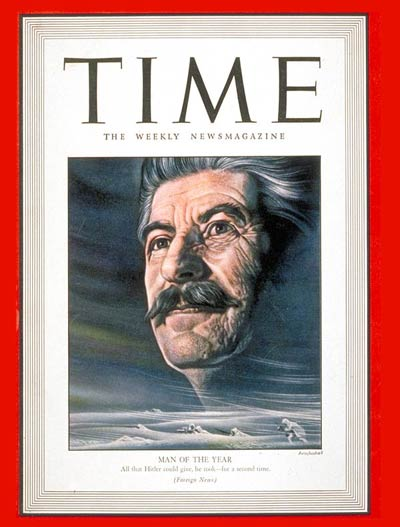 And again in 1942
Guess who they named “Man of the Year” in 1939?
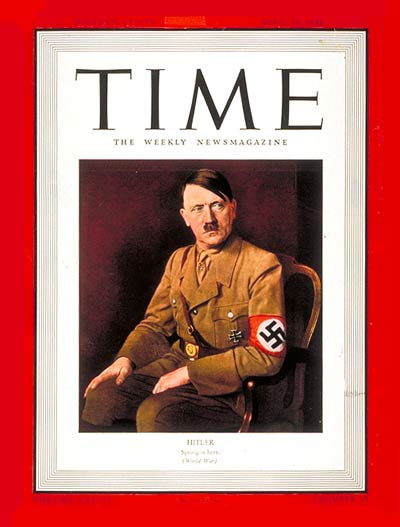 Collectivization
The government has complete control of the agricultural production, meaning they own all the grain produced.
They claimed it, then theoretically distributed it according to people’s needs
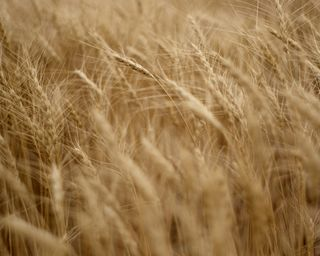 Collective Farms
Under collectivization, private farms was abolished and would be replaced by collective farms—large units worked by hundreds of units
This became a huge problem with the fact that there were 25 million farms in the USSR in 1928!
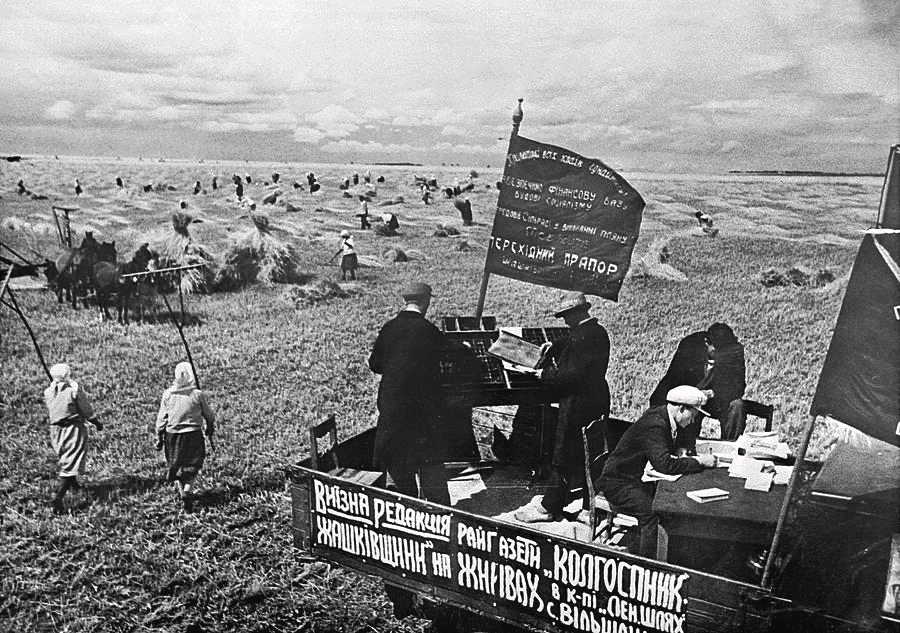 A Totalitarian USSR
Under Stalin, the Soviet Union becomes a totalitarian state—a country in which a dictator or a small group controls every part of the lives of its citizens
Stalin was an absolute dictator, more powerful than the most autocratic Tsar.  
For 25 years Stalin controlled the USSR, and was responsible for the the country’s rise to its position as a great world power
“Cult of Personality”
Like many, totalitarian dictators, Stalin creates a cult of personality to boost his public image
TERMINOLOGY:
Cult of Personality (definition) when an individual uses mass media, propaganda, or other methods, to create an idealized and heroic public image, often through unquestioning flattery and praise
Gulag
One of the primary tools Stalin used to maintain power was the Gulag
Gulags were prison camps scattered throughout the Siberian region of the country
Dekulakization
Kulaks – large land owners
To collectivize the land in the Soviet Union, the government had to remove the landowners
"If the kulaks remain untouched, if we don't defeat the freeloaders, the czar and the capitalist will inevitably return.“  Lenin
Dekulakization
All kulaks were assigned to one of three categories:[4]
Those to be shot or imprisoned as decided by the local secret political police (NKVD)
Those to be sent to Siberia after confiscation of their property
Those to be evicted from their houses and used in labor colonies within their own districts

The process of dekulakization lead the deaths of between 500,000 - 7 million people
Stalin’s Purges
Between 1936-1938 Stalin purged the government and army to solidify his power
He used the secret police and show trials to condemn his enemies
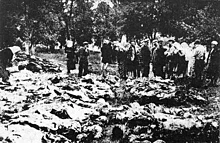 Looking for relatives among
exhumed bodies
Gulag Archipelago